2
1
3
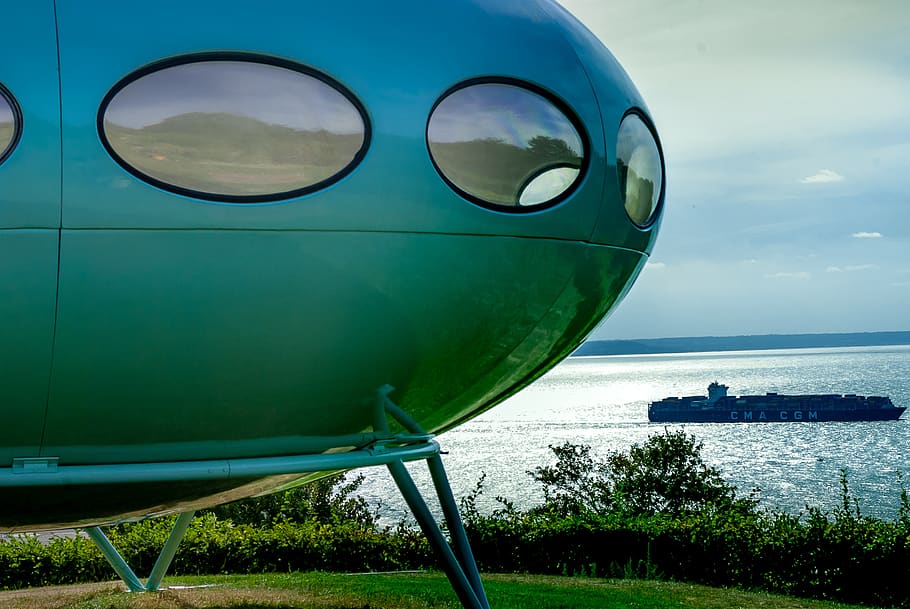 Can You Guess the Picture?
4
5
6
8
9
7
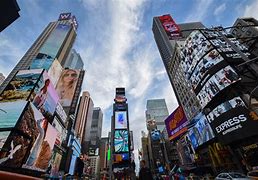 Question 1
Explain the term ‘survival of the fittest’.
OrganismAs with the most suitable characteristics for the environment survive and pass on their genes to their offspring.
back
Question 2
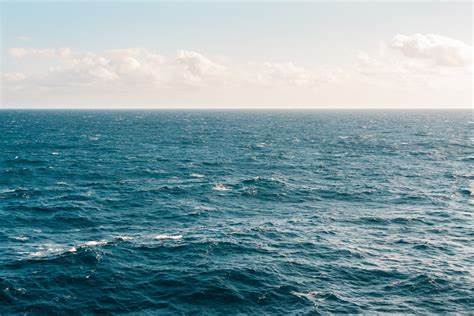 What is meant by ‘genetic variation’?
Variation caused by different alleles.
back
back
Question 3
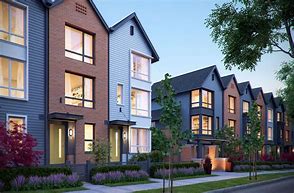 Name two methods of cloning plants.
Cuttings and tissue cell culture.
back
Question 4
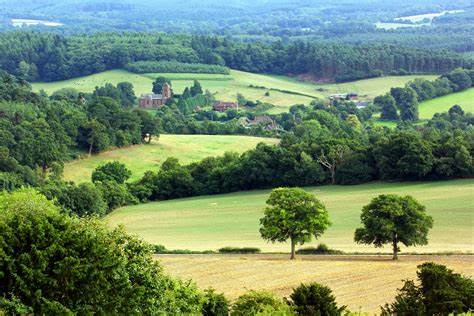 What is genetic engineering?
Cutting a desired gene from one organism and placing it in another organism.
Question 5
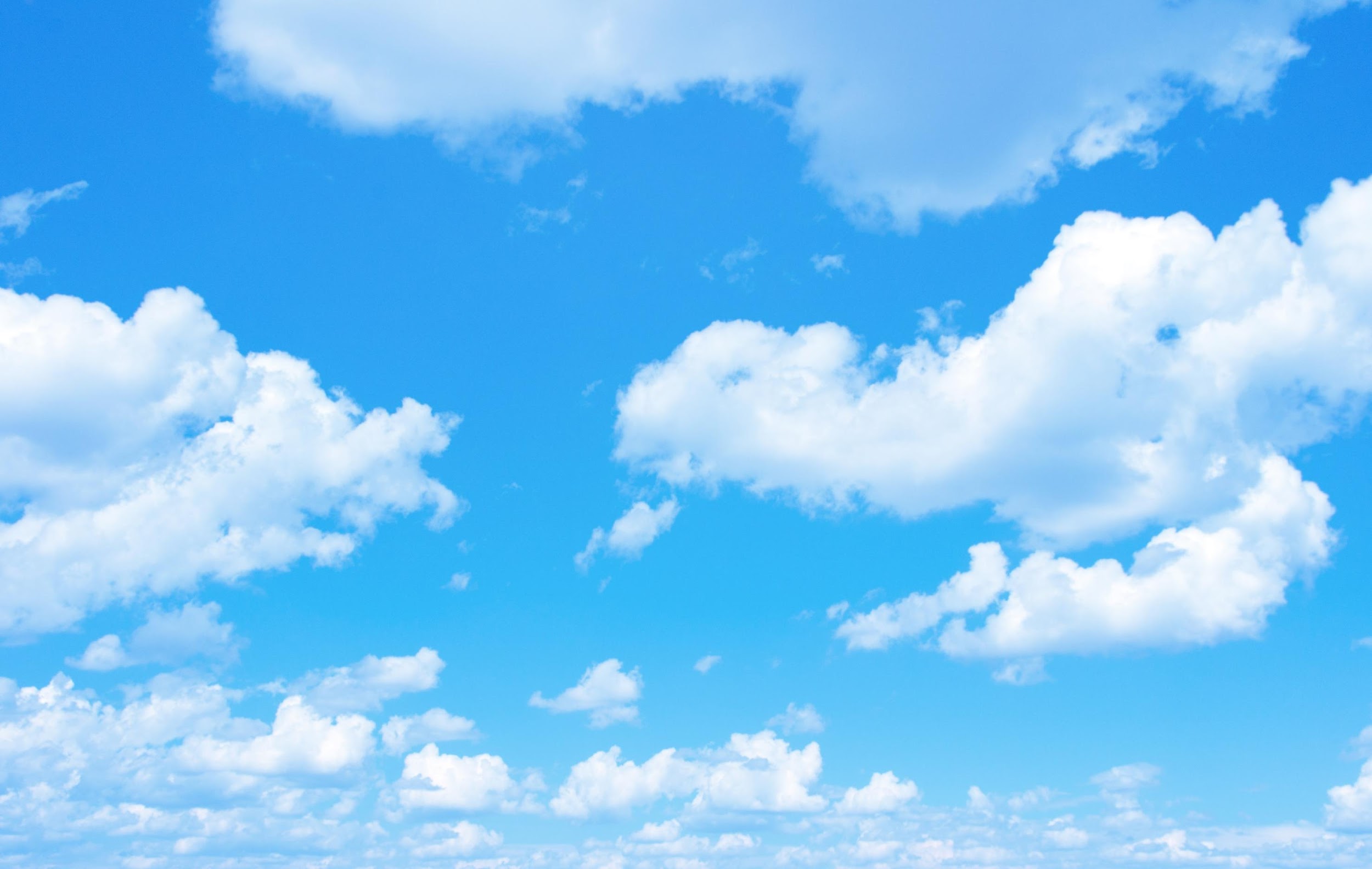 What problems may arise from selective breeding?
back
back
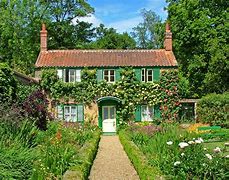 Question 6
State three ways fossils are formed.
Replacement of minerals, no decay occurs (wrong conditions), and casts or impressions.
back
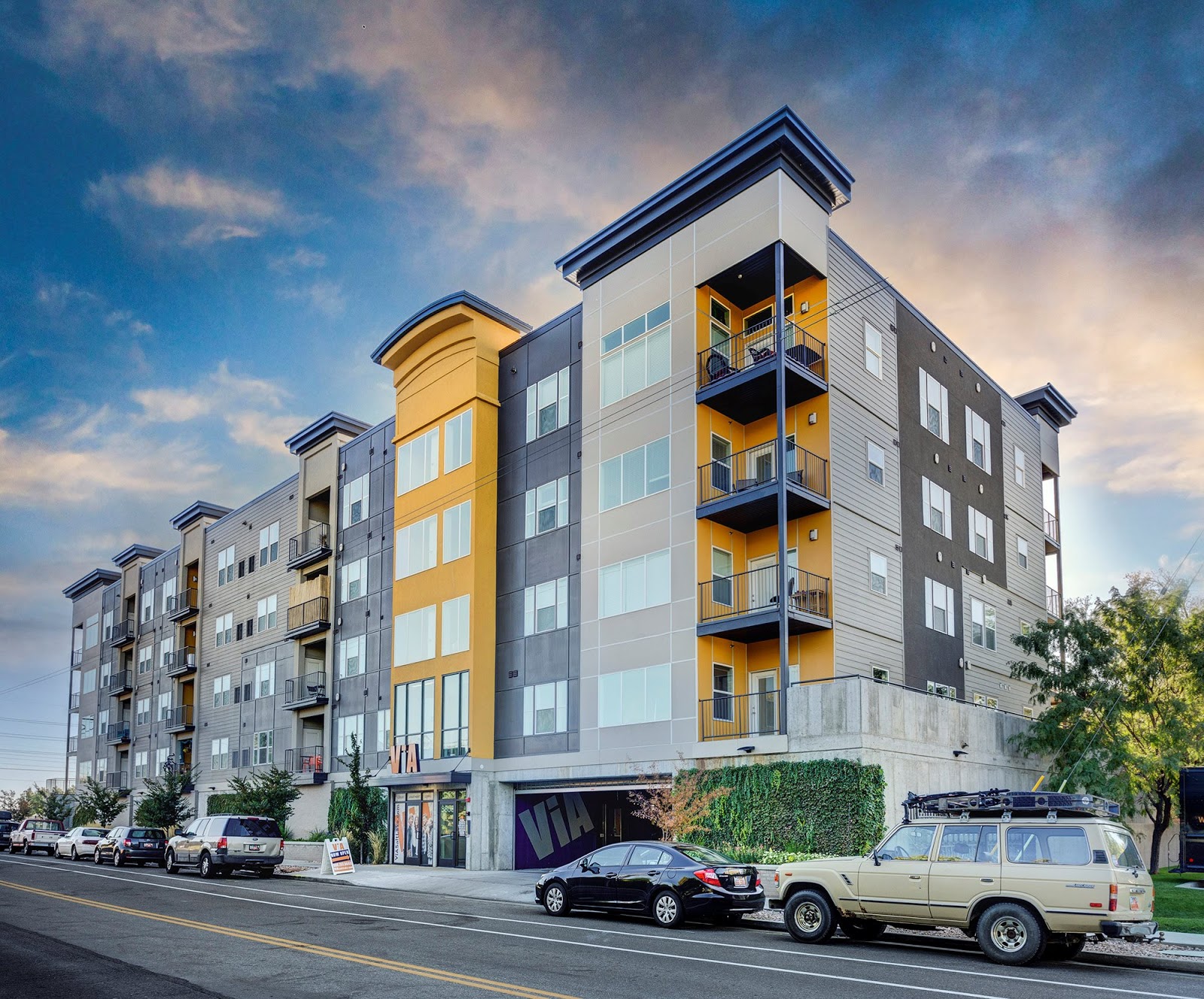 Question 7
Who proposed the three-domain system of classification?
back
back
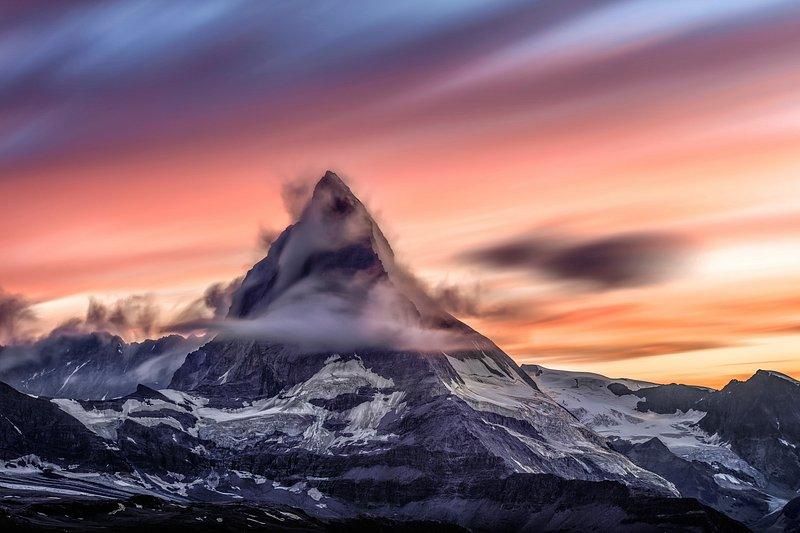 Why is it important to take the full course of antibiotics?
back
back
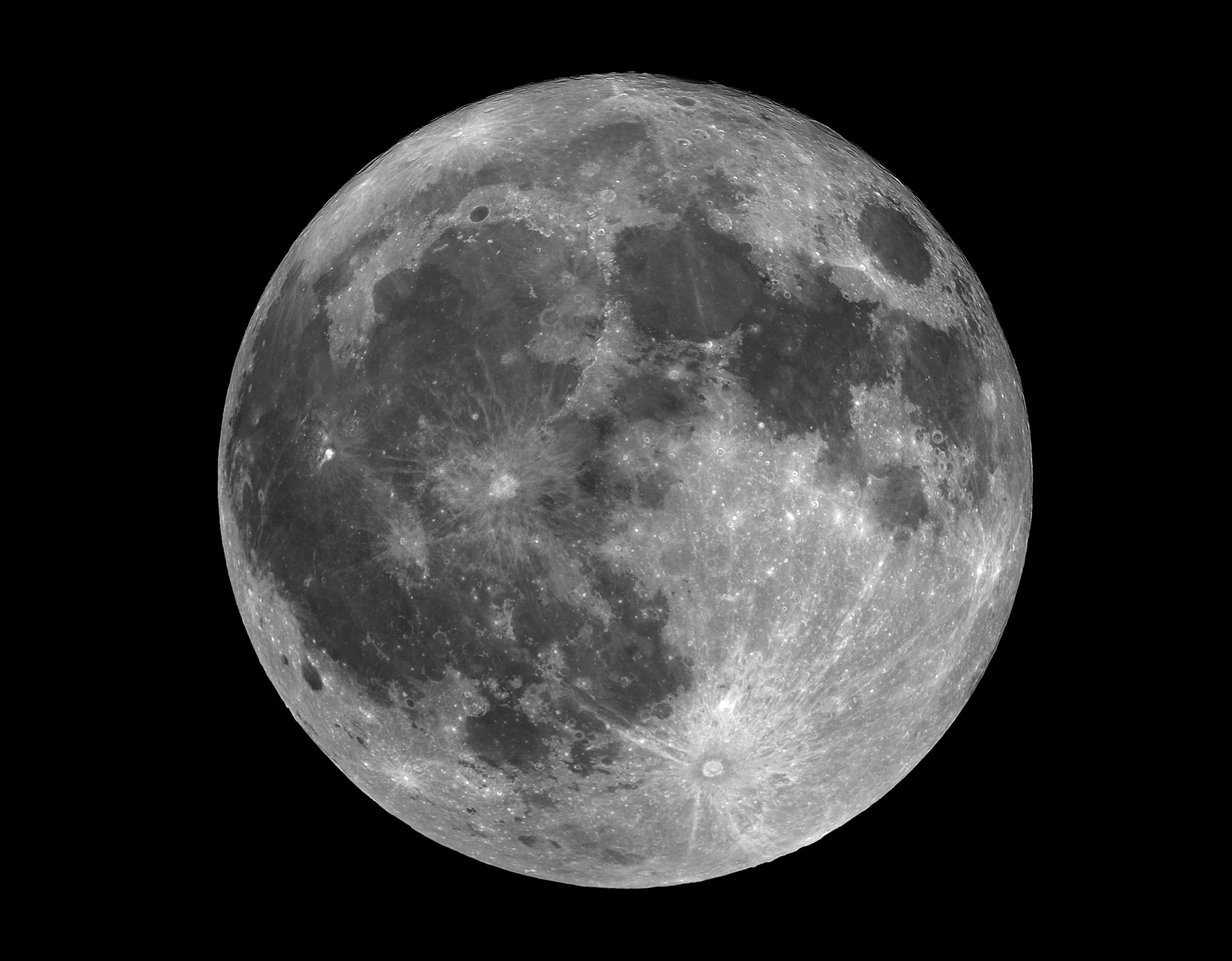 Question 9
State three causes of extinction.
Any three: new predator, disease, lack of food, environmental changes.
back
back
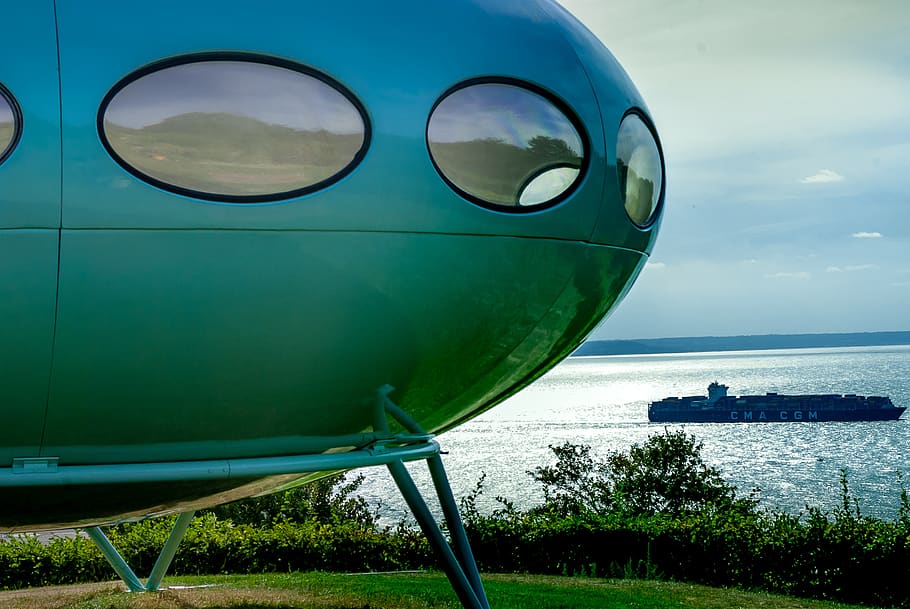 Wednesday, March 20th ,2024
Unit 10: Our houses in the future
Lesson 1: Getting started
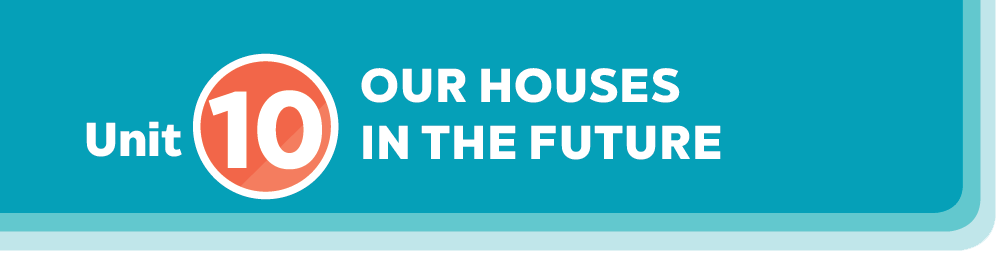 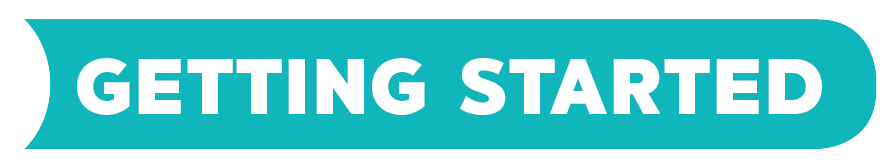 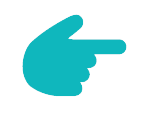 My future house
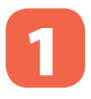 Order the words to make a phrase about a place. Each group has one extra word.
Listen and read.
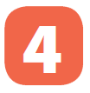 Read the conversation again. Find and write down the words or phrases that show:
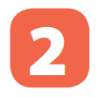 In groups, describe to your classmates what you can see outside the window of your future house. Your group tries to guess where your house is.
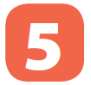 Read the conversation again. Tick (✓) T (True) or F (False).
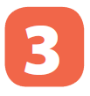 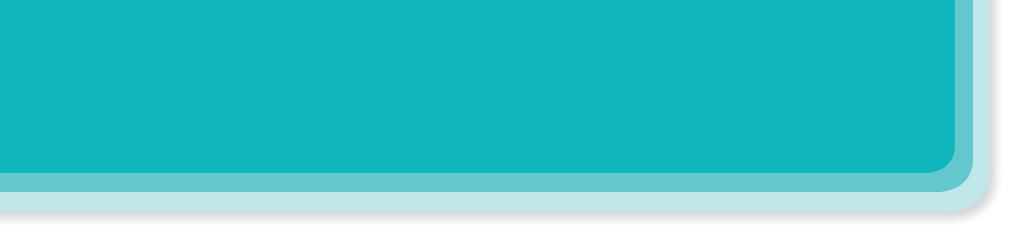 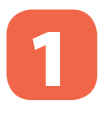 Listen and read.
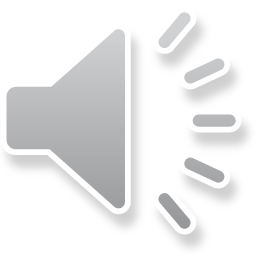 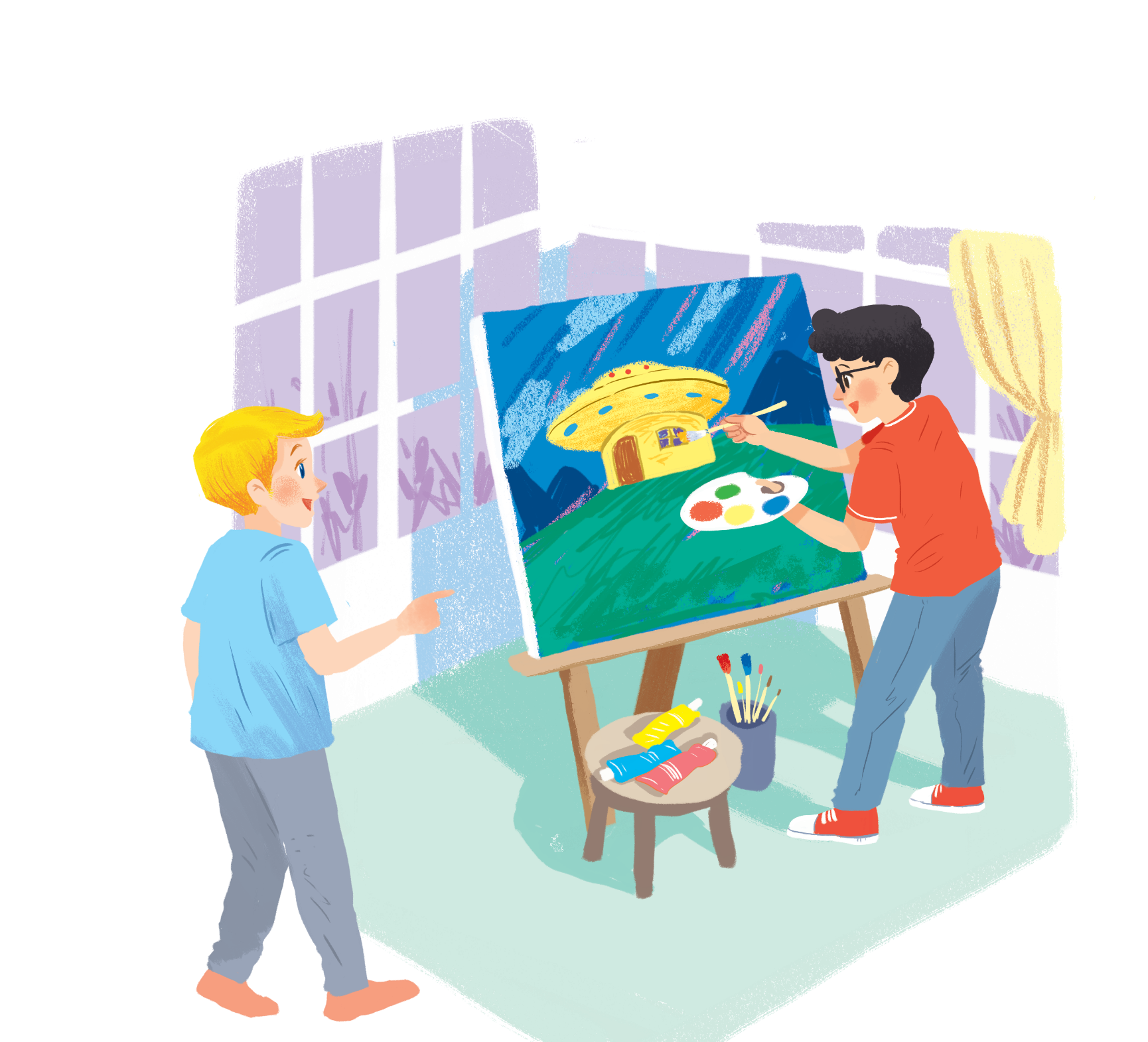 My future house
My future house
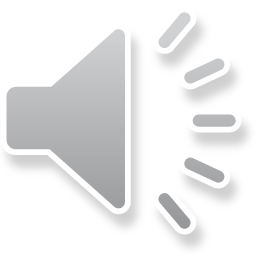 Nick: What are you doing, Phong?
Phong: I’m painting a picture of my house.
Nick: Your house! That’s a UFO.
Phong: It looks like a UFO but it’s my house in the future. 
Nick: Where will it be?
Phong: It’ll be in the mountains.
Nick: What will it be like?
Phong: It’ll be a large house. It’ll have twenty rooms.
Nick: Twenty rooms! 
Phong: Yes, and it’ll have solar energy.
Nick: Fantastic! Which room will you like best?
Phong: My bedroom, of course. 
Nick: What appliances might the house have?
Phong: My house might have some smart TVs and ten robots. 
Nick: Sounds great! And how much will ...
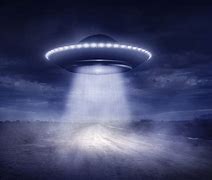 UFO (n):
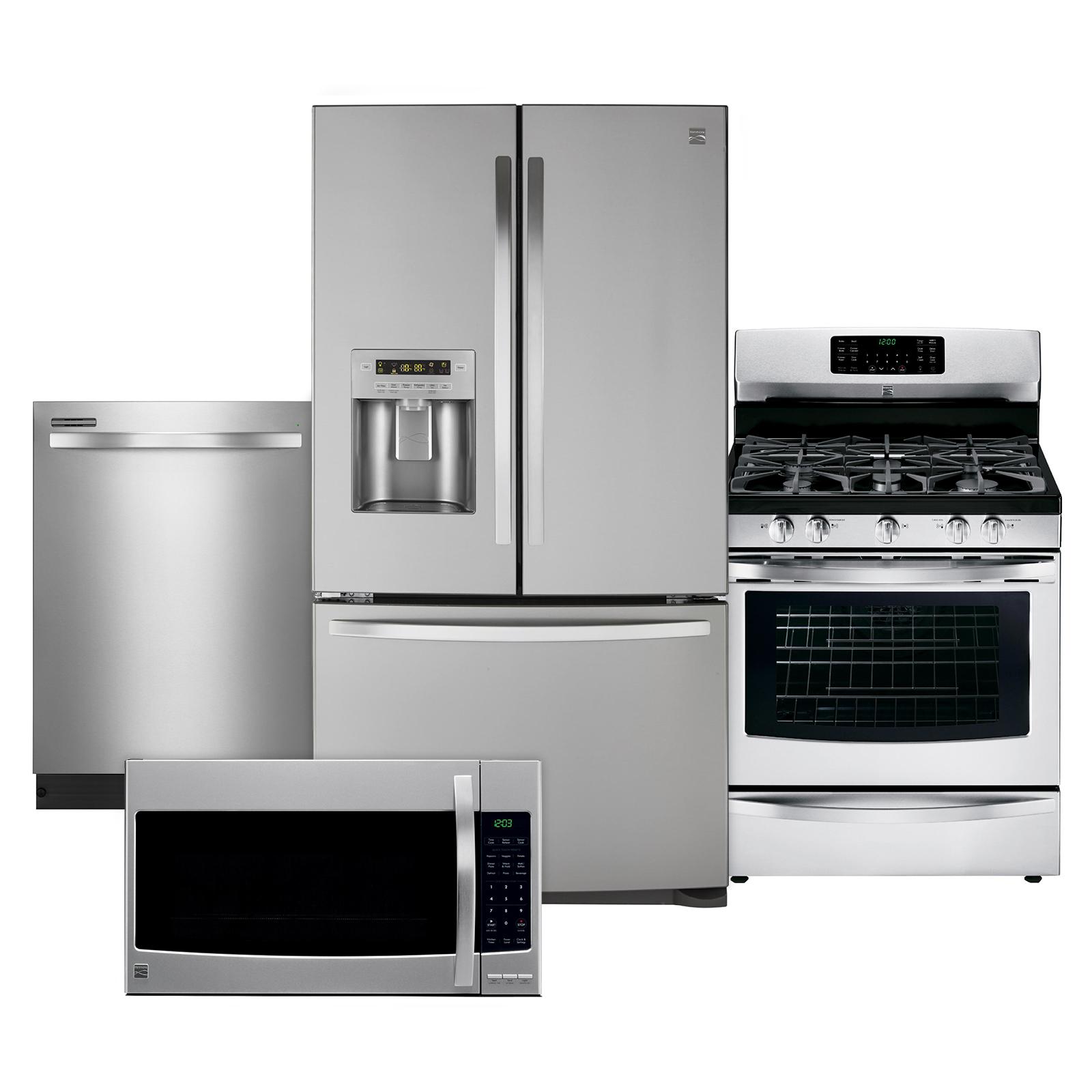 Appliance (n):
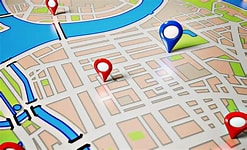 Location(n)
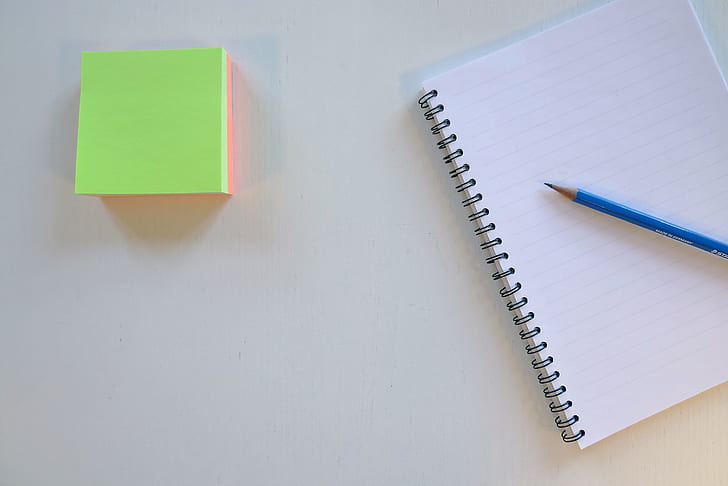 I, Vocabulary: 
Location(n): vị trí 
Appliance(n) : thiết bị 
UFO (n)   : đĩa bay, vật thể bay không xác định
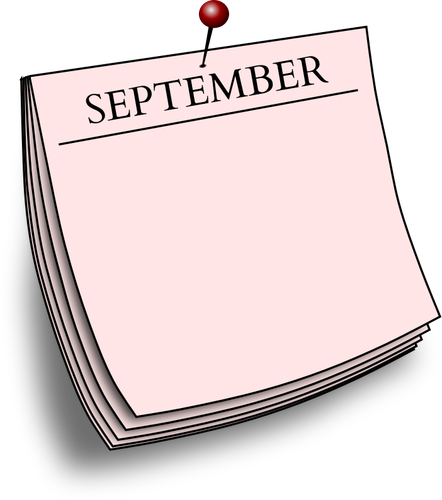 where the words 
1.
My future house
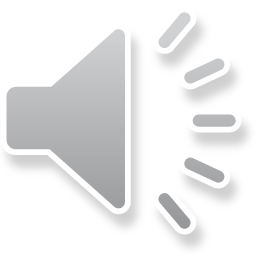 Nick: What are you doing, Phong?
Phong: I’m painting a picture of my house.
Nick: Your house! That’s a UFO.
Phong: It looks like a UFO but it’s my house in the future. 
Nick: Where will it be?
Phong: It’ll be in the mountains.
Nick: What will it be like?
Phong: It’ll be a large house. It’ll have twenty rooms.
Nick: Twenty rooms! 
Phong: Yes, and it’ll have solar energy.
Nick: Fantastic! Which room will you like best?
Phong: My bedroom, of course. 
Nick: What appliances might the house have?
Phong: My house might have some smart TVs and ten robots. 
Nick: Sounds great! And how much will ...
My future house
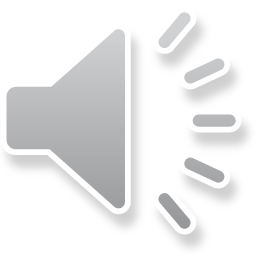 Nick: What are you doing, Phong?
Phong: I’m painting a picture of my house.
Nick: Your house! That’s a UFO.
Phong: It looks like a UFO but it’s my house in the future. 
Nick: Where will it be?
Phong: It’ll be in the mountains.
Nick: What will it be like?
Phong: It’ll be a large house. It’ll have twenty rooms.
Nick: Twenty rooms! 
Phong: Yes, and it’ll have solar energy.
Nick: Fantastic! Which room will you like best?
Phong: My bedroom, of course. 
Nick: What appliances might the house have?
Phong: My house might have some smart TVs and ten robots. 
Nick: Sounds great! And how much will ...
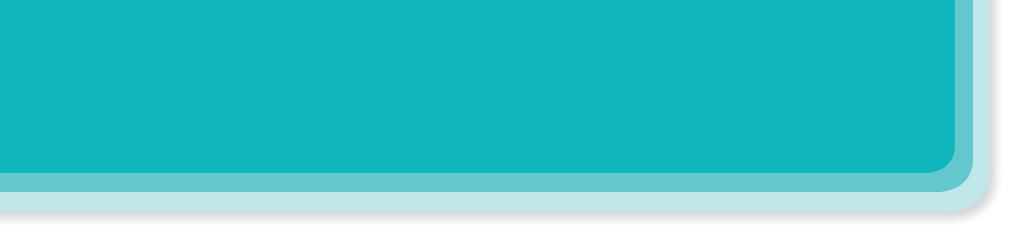 Read the conversation again. Find and write down the words or phrases that show:
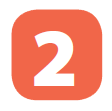 UFO
in the mountains
some smart TVs and ten robots
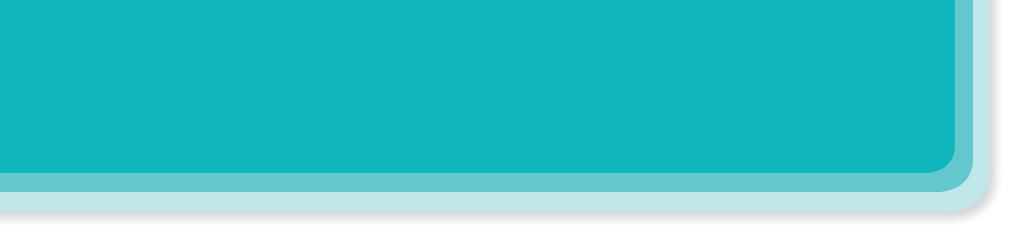 Read the conversation again. Tick (✓) T (True) or F (False).
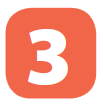 ✓
✓
✓
✓
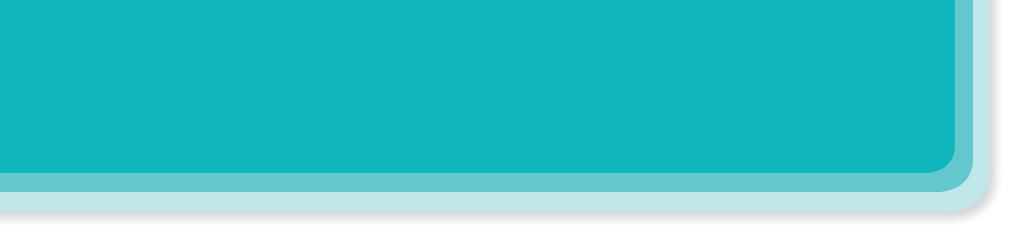 Order the words to make a phrase about a place.
Each group has one extra word.
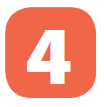 1.
3.
6.
sea / a / by / the
the / in / at / town
Moon / in / the / on
2.
4.
5.
7.
countryside / a / the / in
on / in / the / city
the / on / in / mountains
in / at / the / sky
in the countryside
by the sea
on the Moon
in the city
in the sky
in the town
in the mountains
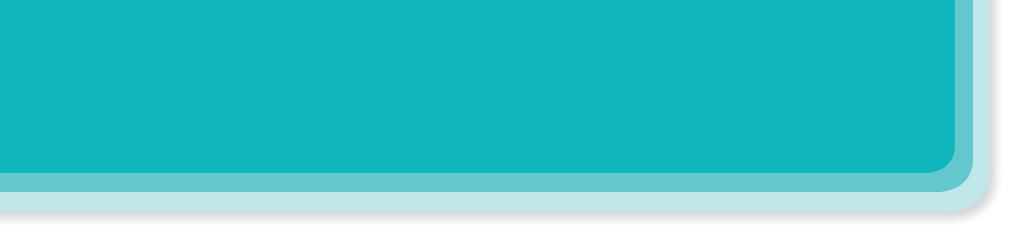 In groups, describe to your classmates what you can see outside the window of your future house. Your group tries to guess where your house is.
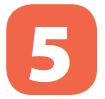 Example:
A:  Outside my window I can see the beach and the water. Where’s my house?
B: It’s in the sea.
A: Correct!